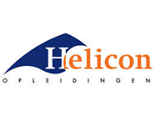 2021_LBS_1_Onderzoeksmethodes
Leerdoel 
Je kunt onderzoeksmethodes onderscheiden.
Je kunt de gekozen veldonderzoeksmethode onderbouwen.
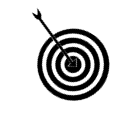 Samenwerken		
Deze opdracht maak je in groepsverband.
Plaats je product op het Leerplatform.
Bekijk leerproducten van anderen en geef feedback.
Verbeter je leerproduct en plaats versie 2
Versie 1 10-09-2020
Versie 2 17-09-2020
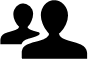 Leerproduct
Een verslag met daarin:  
Uiteenzetting van mogelijke onderzoeksmethodes om veldonderzoek te verrichten. 
Motivatie van de gekozen onderzoeksmethodes
Uitwerking gekozen methodes
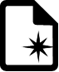 Bijeenkomsten
Bijeenkomsten onderzoek
Workshops specialisatie
Zelfwerkuren
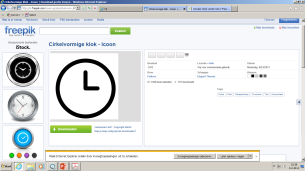 Leerpad                                                                                      
Uiteenzetting van de mogelijke onderzoeksmethodes die geschikt kunnen zijn om jullie onderzoeksvraag te beantwoorden. 
Jullie maken een keuze uit de onderzoeksmethodes die gebruikt worden voor het kwalitatieve en kwantitatieve  onderzoek. 
Motiveer waarom de gekozen methodes geschikt zijn om jullie onderzoeksvraag te beantwoorden. 
Werk de methodes uit zodat je klaar bent voor de uitvoering van het onderzoek. 
Voeg begeleidende afbeeldingen toe en denk aan een bronvermelding.
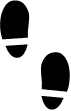 Bronnen
Lessen over onderzoeksmethoden
Fasen van de onderzoeksmethode
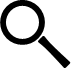 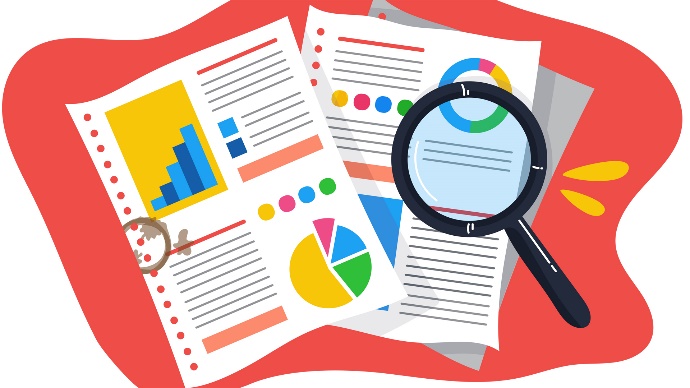